Welcome!
IRC channel: #DKNOG
Server: irc.oftc.net
https://slack.dknog.dk/

https://dknog.dk/about/irc-channel-guidelines/
Join the fun.
Fourteen years of DKNOG
More than half of us are here for the first or second time
Don’t feel intimidated
Yes, there are some really smart people here
Learn from them

Go ahead and ask your question.
The person next to you, will likely be grateful
Don’t feel intimidated
Yes, there are some really smart people here
Learn from them

Go ahead and ask your question.
The person next to you, will likely be grateful
Two purposes of DKNOG
Networking!
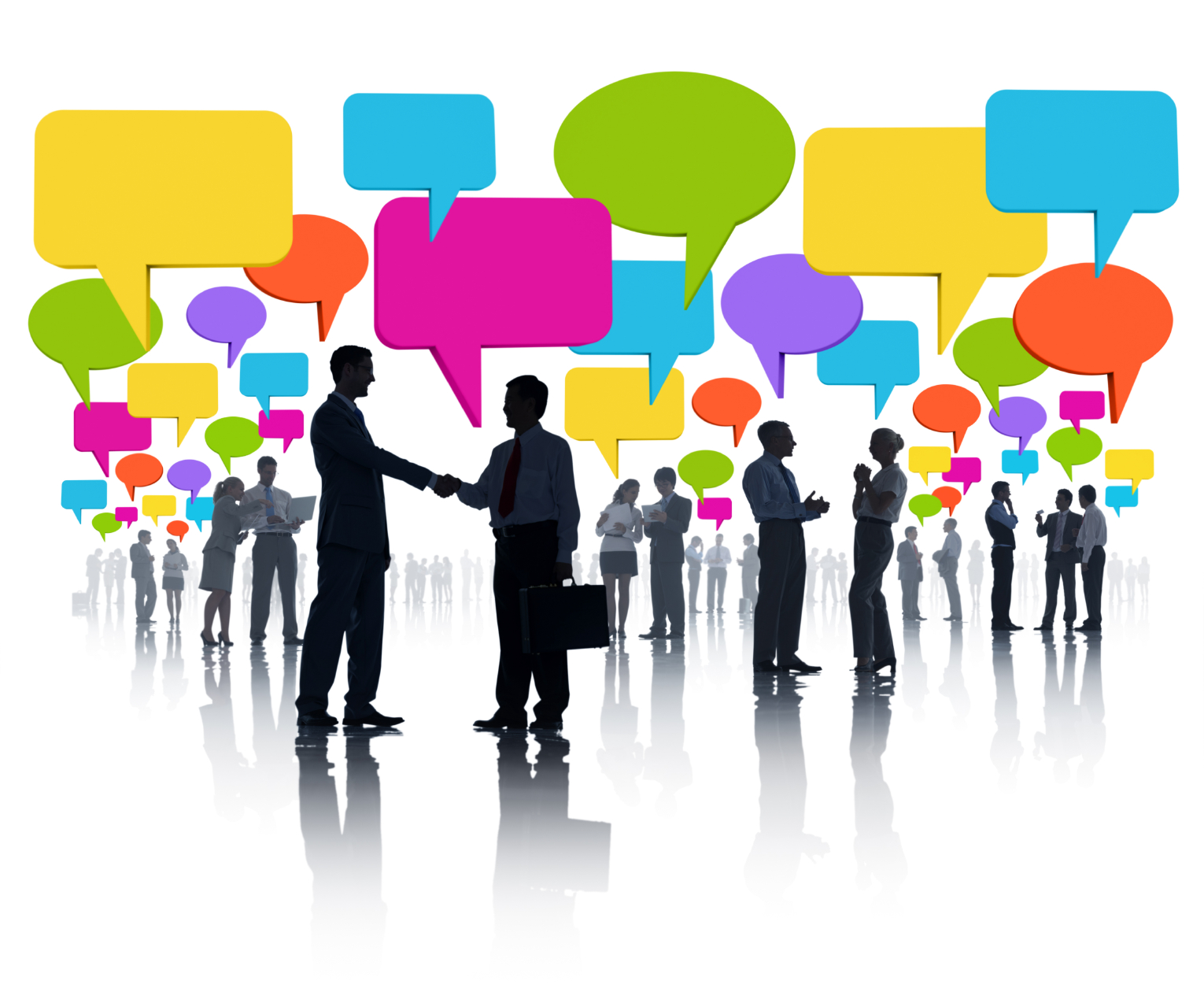 Networking!
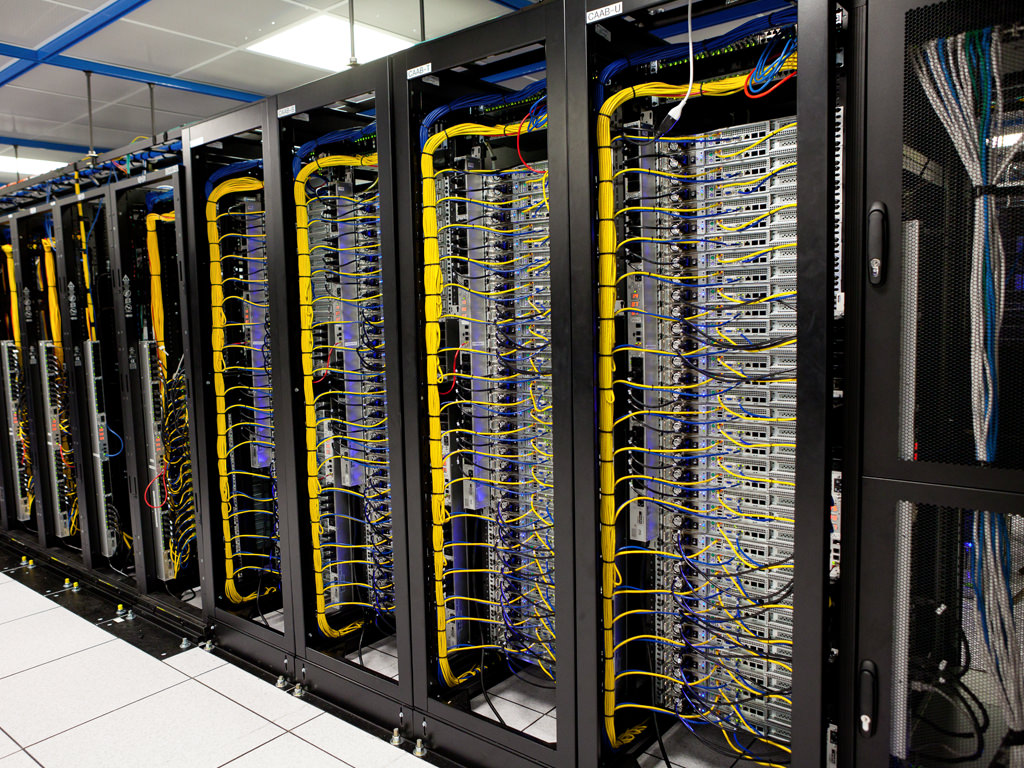 [Speaker Notes: Let’s hear it for the programme committee!

The rest is up to you!]
A challenge for you
Breaking Cliques at Events

The Snowball Rule
For every year you have attended the event, you should try to meet that many new people each day.
Courtesy of https://www.ericholscher.com/
Including new-comers
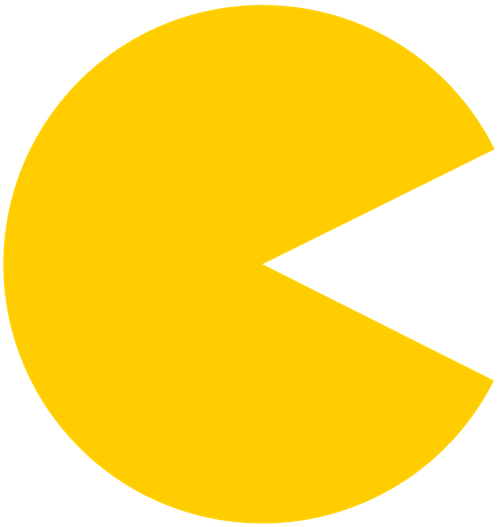 The Pac-Man Rule

When standing as a group of people, always leave room for 1 person to join your group

stand like Pac-Man!
Also courtesy of https://www.ericholscher.com/
IRC channel: #DKNOG
Server: irc.oftc.net
https://slack.dknog.dk/

https://dknog.dk/about/irc-channel-guidelines/
Join the fun.
DKNOG membership
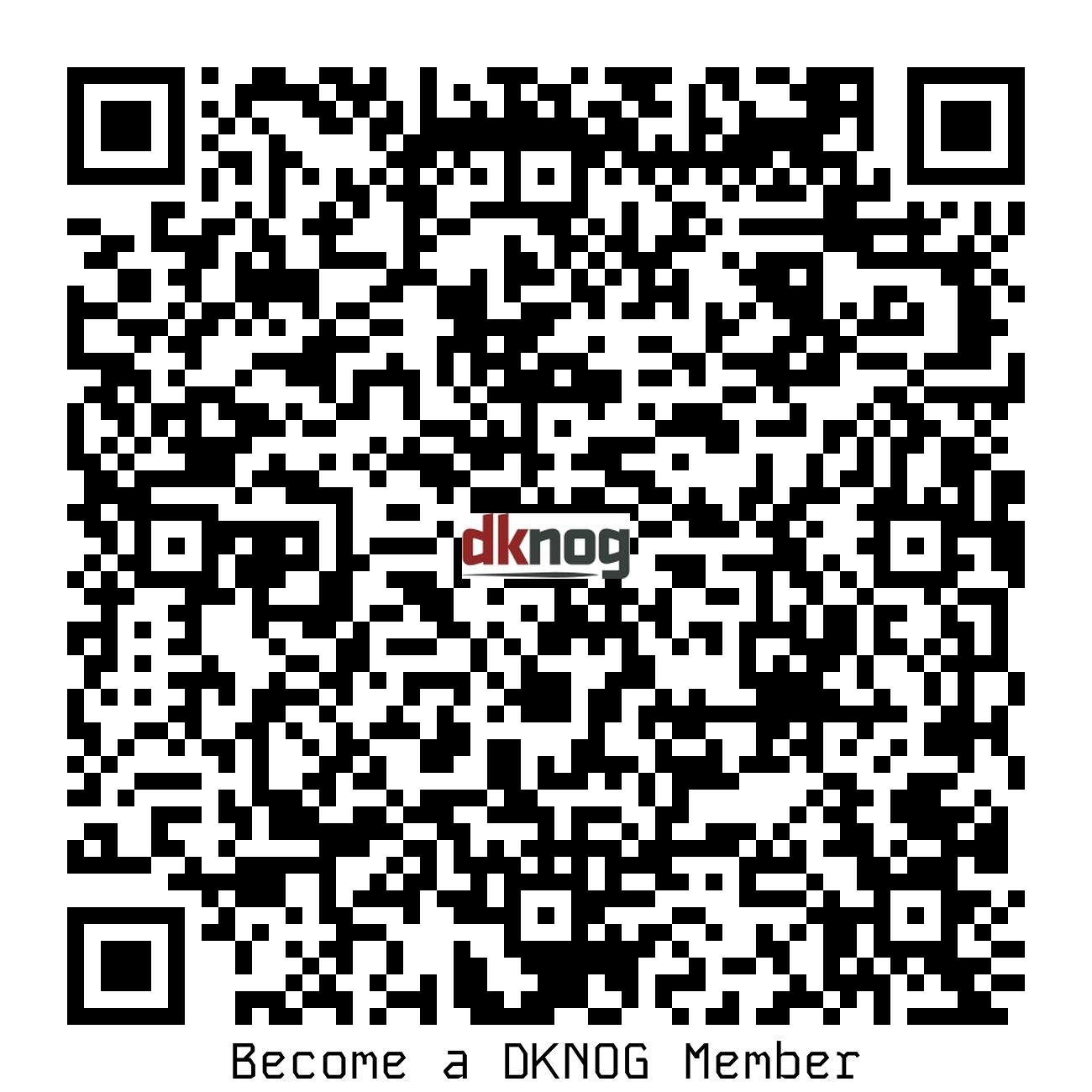 An association needs members
Your DKNOG ticket covers the membership fee
Memberships are valid from now until 2025

General meeting
Thursday 23 May 2024, 18:00
Online or in-person
https://events.dknog.dk/event/27/
IRC channel: #DKNOG
Server: irc.oftc.net
https://slack.dknog.dk/

https://dknog.dk/about/irc-channel-guidelines/
Join the fun.
Sponsors
Platinum
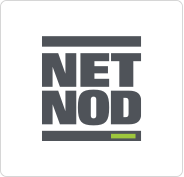 Sponsors
Gold
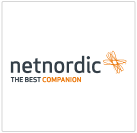 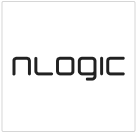 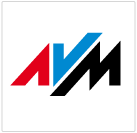 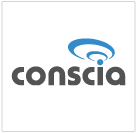 Sponsors
Silver
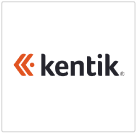 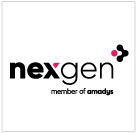 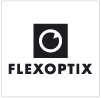 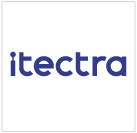 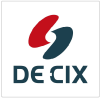 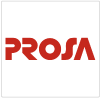 Sponsors
Associate
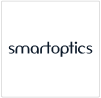 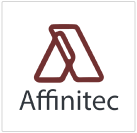 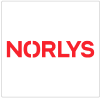 IRC channel: #DKNOG
Server: irc.oftc.net
https://slack.dknog.dk/

https://dknog.dk/about/irc-channel-guidelines/
Join the fun.